Всероссийская конференция«Комплексная модель оценивания достижений обучающихся в контексте реализации ФГОС»01 ноября 2017 года
в рамках реализации Проекта 
«Педагогический УниверсУм (сетевой формат)»
 грантополучателем МАОУ-Гимназия № 47
(Конкурс ФЦПРО-2.3-03-01. «Система управления качеством образования в школе»)
Глоссарий
Оценка – мнение, суждение, высказанное о качествах кого-чего-нибудь. 
Оценивание – один или более процессов  определения, сбора, накопления и анализа данных, используемых для оценки достижения результатов, целей учебной деятельности.
Рефлексия - (от лат. reflexio — обращение назад) — способность человеческого мышления к критическому самоанализу.
Педагогический словарь
Глоссарий
Федеральные государственные образовательные стандарты (ФГОС) представляют собой совокупность требований, обязательных при реализации основных образовательных программ начального общего, основного общего, среднего (полного) общего, начального профессионального, среднего профессионального и высшего профессионального образования.
Каждый стандарт включает 3 вида требований:
       1) требования к структуре основных образовательных программ, в том числе требования к соотношению частей основной образовательной программы и их объёму, а также к соотношению обязательной части основной образовательной программы и части, формируемой участниками образовательного процесса;        2) требования к условиям реализации основных образовательных программ, в том числе кадровым, финансовым, материально-техническим и иным условиям;        3) требования к результатам освоения основных образовательных программ.
минобрнауки.рф
Результат - ?
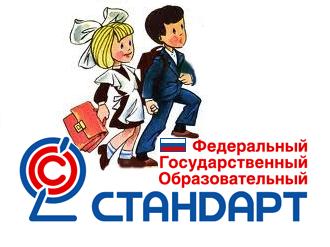 Метапредметные результаты
Межпредметные понятия
Глоссарий
Учебные действия – действия, с помощью которых учащиеся решают учебные задачи.
Универсальные учебные действия (УУД) — это умение учиться, то есть способность человека к самосовершенствованию через усвоение нового социального опыта.
Компете́нтность — наличие знаний и опыта, необходимых для эффективной деятельности в заданной предметной области.
Системно-деятельностный подход -это организация учебного процесса, в котором главное место отводится активной и разносторонней, в максимальной степени самостоятельной  познавательной  деятельности школьника.
Педагогический словарь
Системно-деятельностный подход
Оценка достижений обучающихся – один  из инструментов реализации требований
Модель оценивания достижений
ФГОС
ооп
ОСНОВА
Цель – получение объективной информации о состоянии качества образования Гимназии
Объект оценивания
Предмет оценивания
Принципы оценивания
Независимость 
Комплексность
Объективность
Единоообразие 
Практикоориентированность
Междисциплинарность
Индивидуальность
Методы оценивания
Наблюдение – исследование, изучение чего-либо;
Анализ – разбор с выявлением причин, определение направлений развития;
Беседа – деловой разговор на определённую тему, обмен мнениями;
Изучение документации – тщательное исследование с целью ознакомления, выяснения;
Анкетирование – способ исследования путём опроса;
Устная и письменная проверка знаний – испытание для выявления уровня обученности.
Мониторинг – сбор, системный учёт, обработка и анализ информации по организации и результатам образовательного процесса для эффективного решения задач управления качеством образования;
Функции оценивания
информационно-аналитическая; 
контрольно-диагностическая; 
коррективно-регулятивная.
Аспекты оценивания
Качество результатов
Качество процесса
Качество условий
Средства и формы оценивания
Средства и формы оценивания
Средства и формы оценивания
Развивающие беседы
Анкетирование
Открытый микрофон